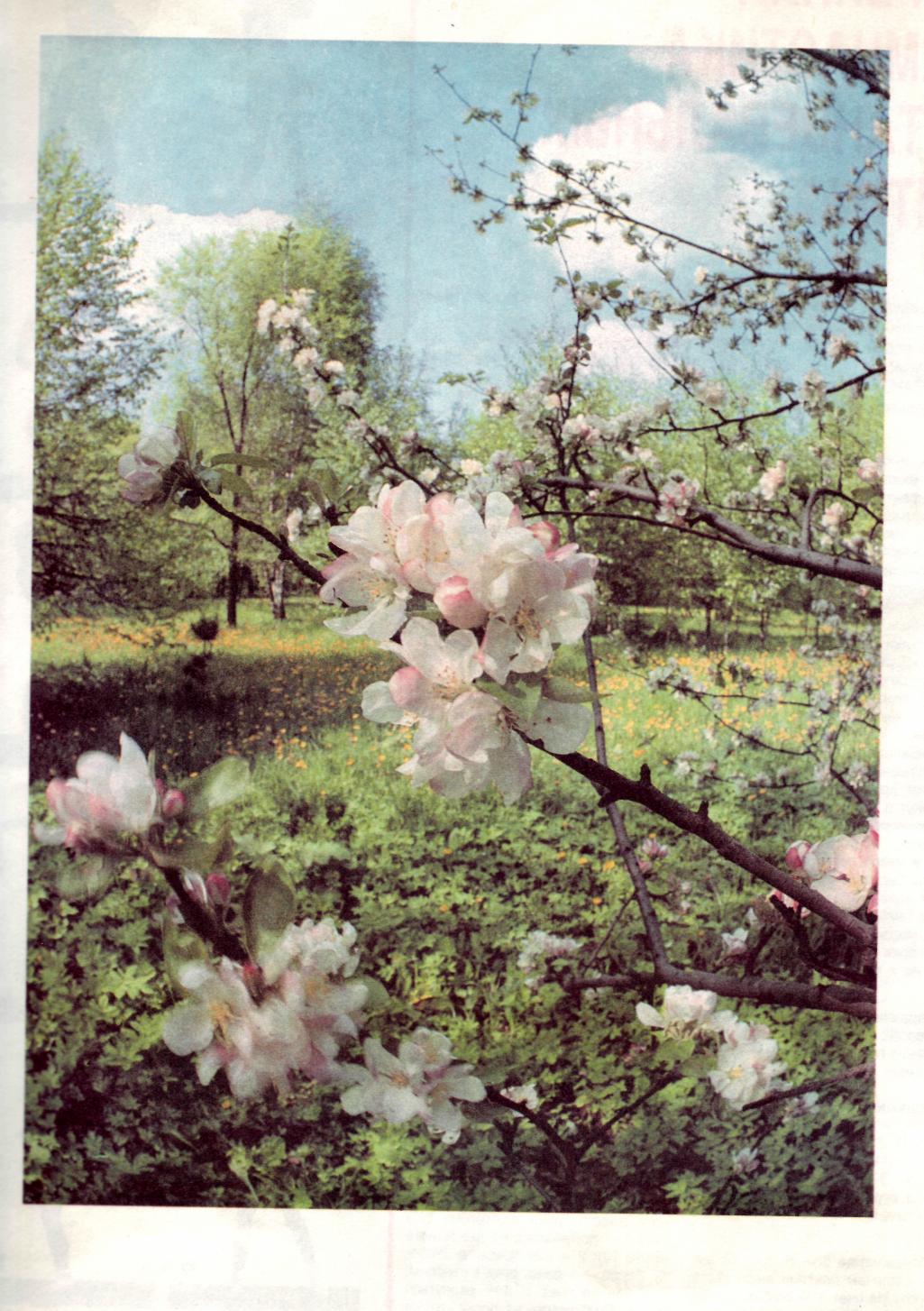 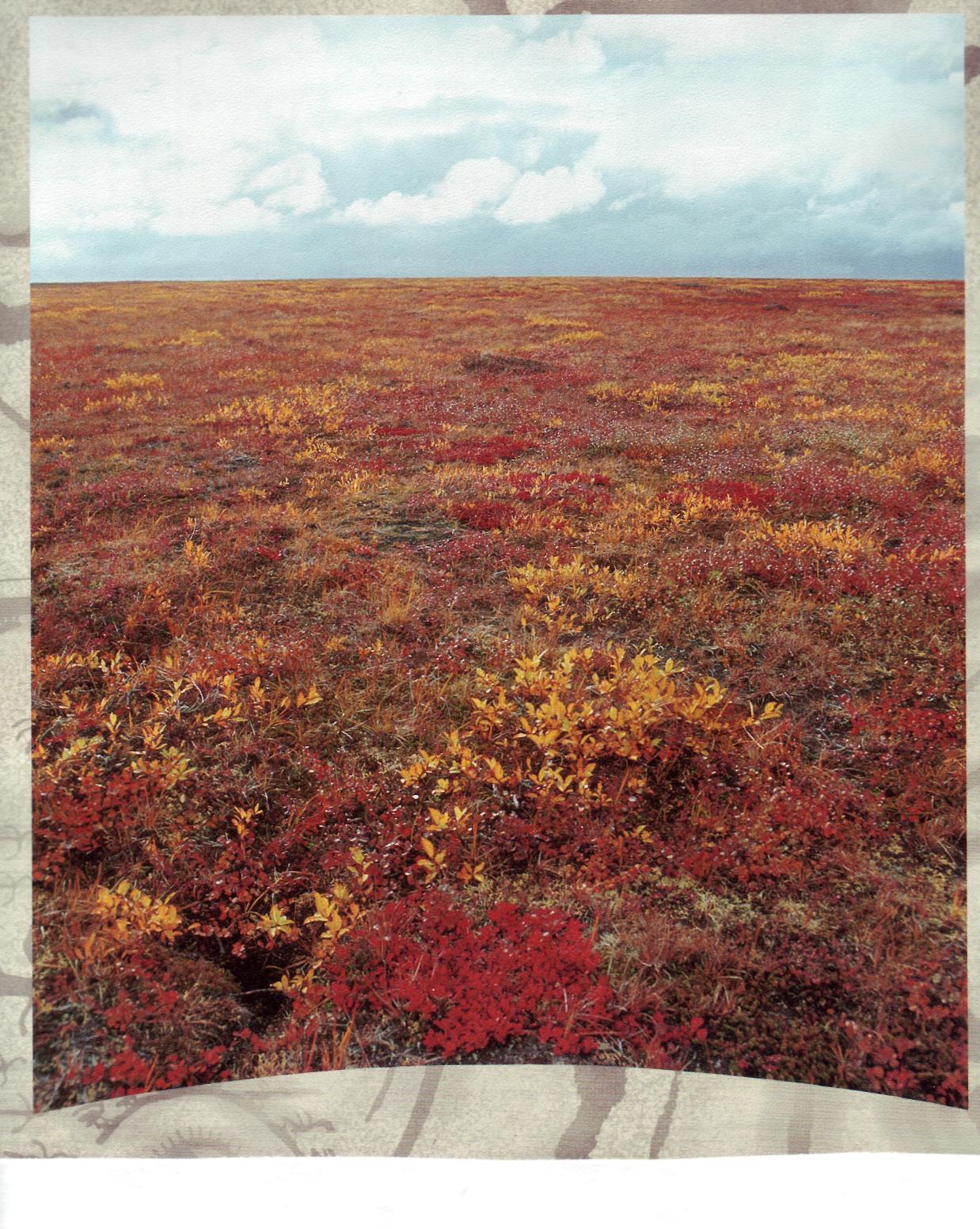 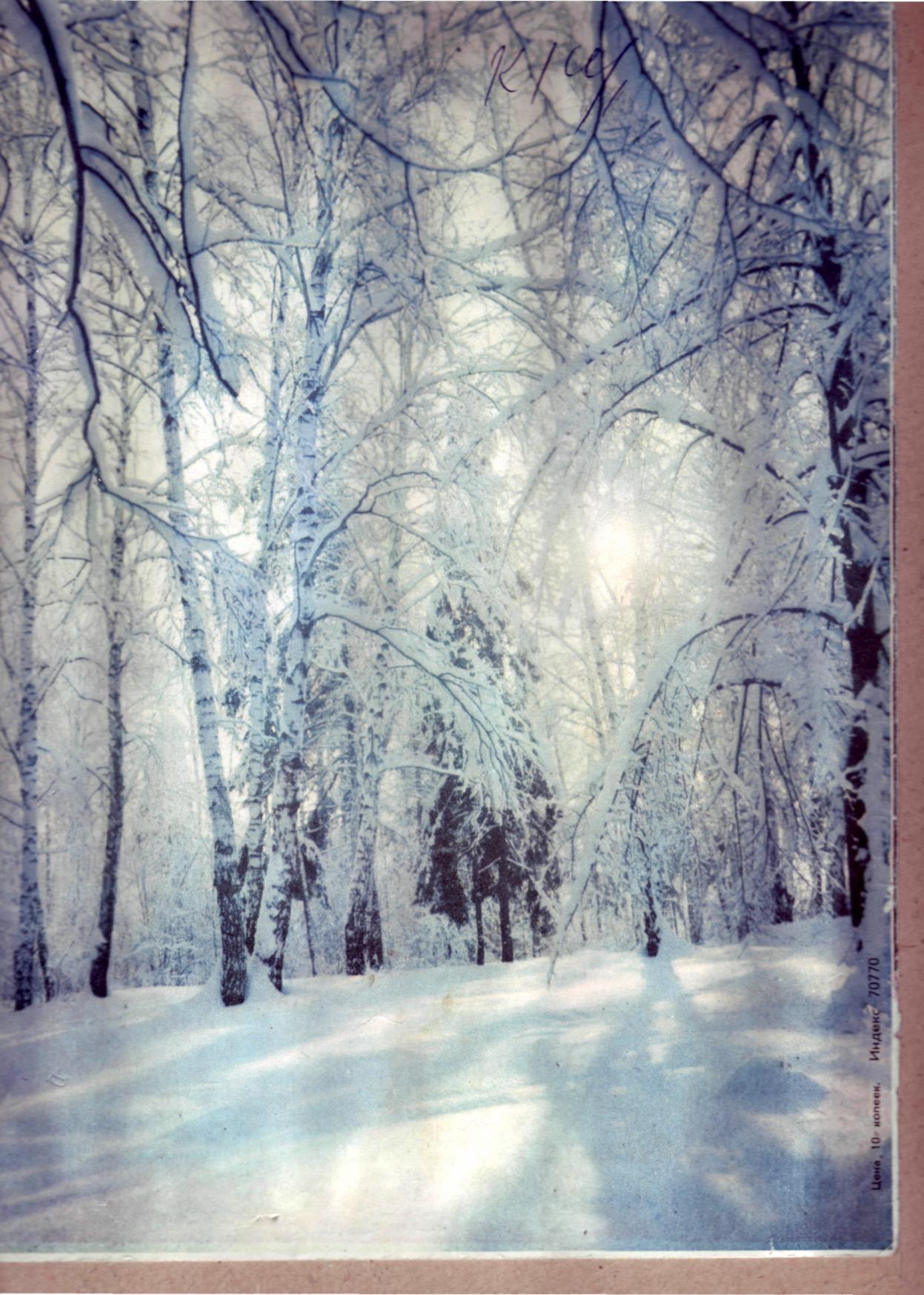 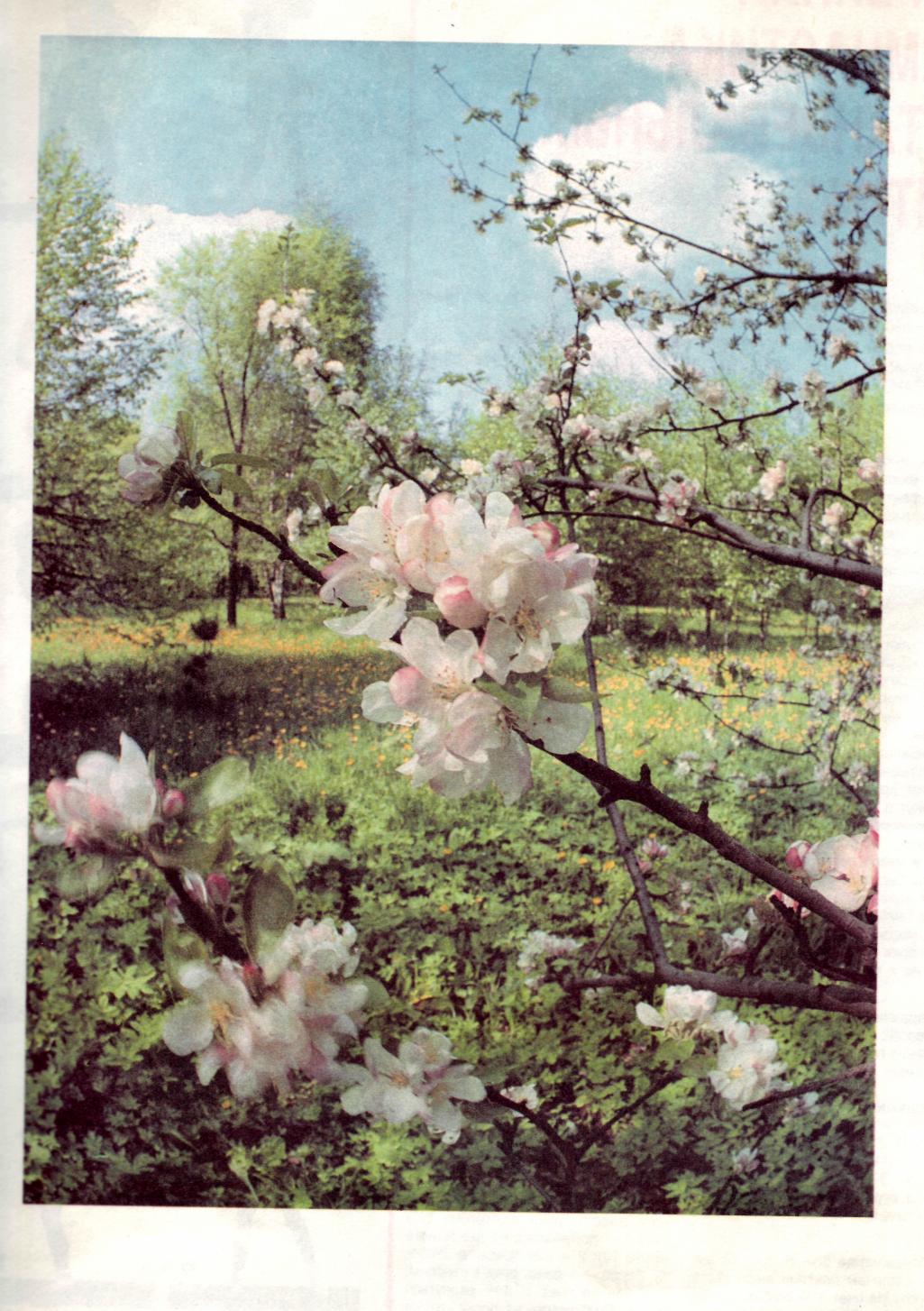 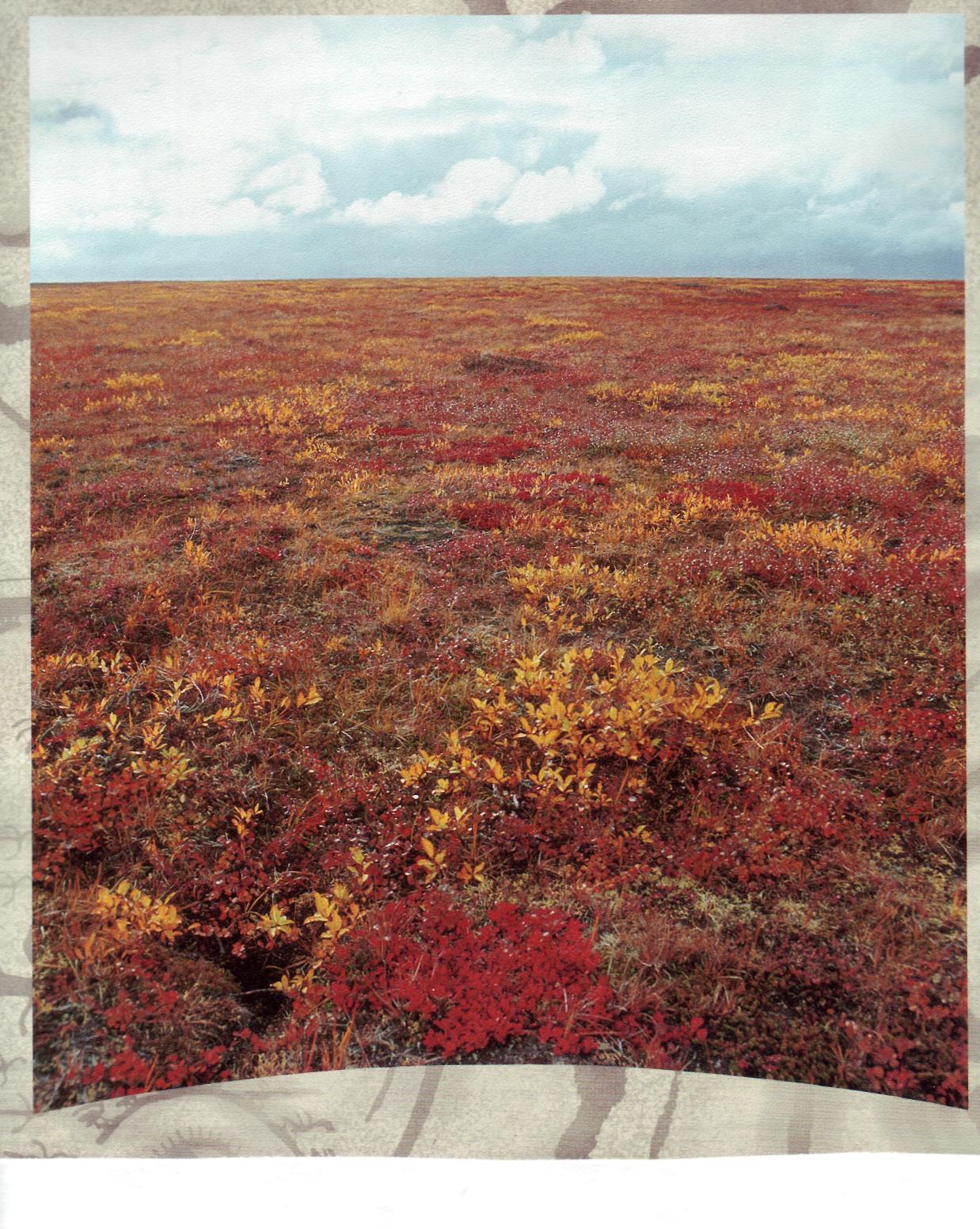 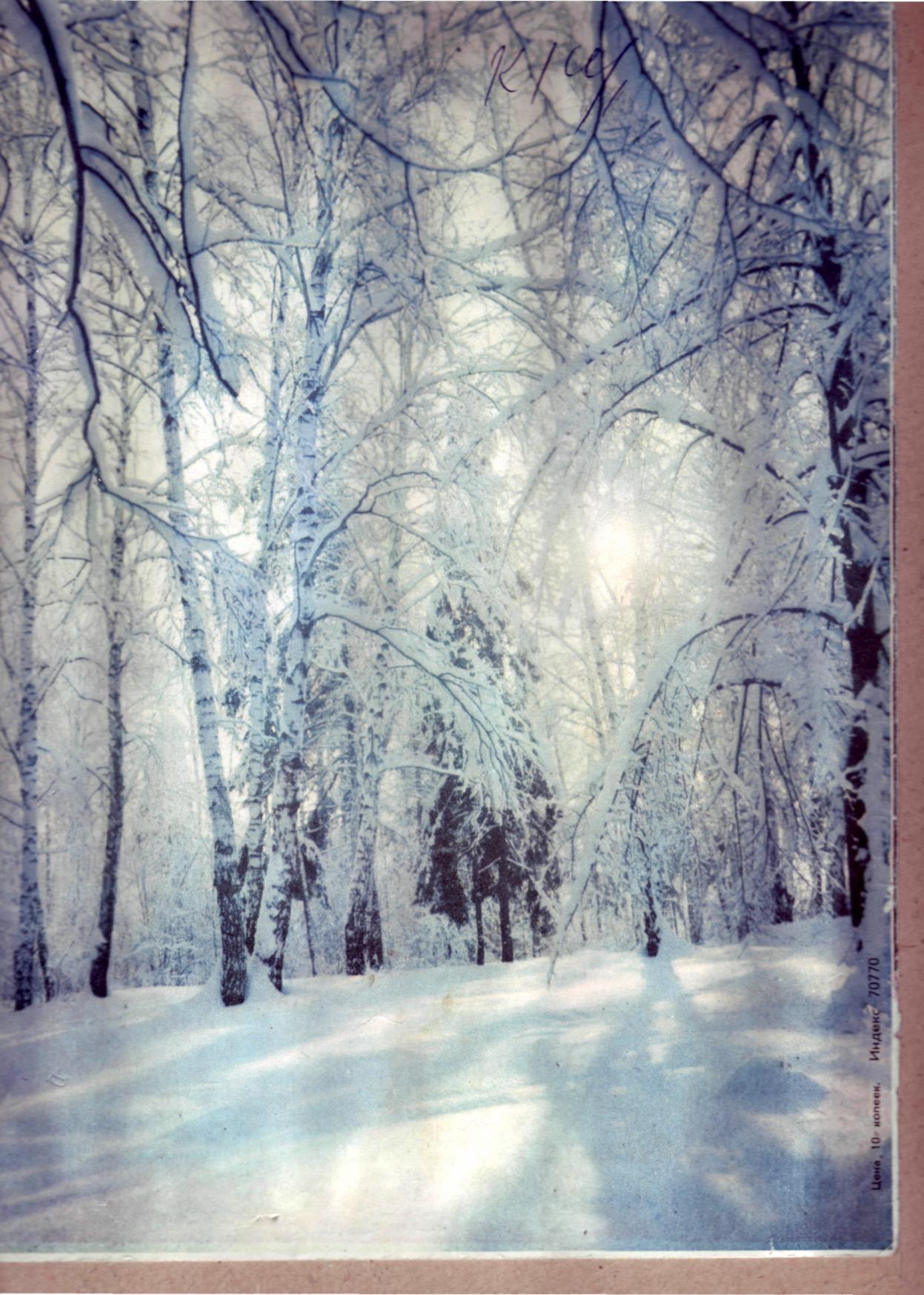 Заглавная буква 
в географических названиях
Салехард 
Уренгой 
 Обь 
Шум
 Питляр 
Юрибей 
Пур 
Ангальский мыс 
Се-Яха 
 Ярото
Названия городов, посёлков,  деревень, улиц, рек, морей – это тоже имена собственные. Имена собственные пишутся с большой буквы.
Салехард
Уренгой
Обь
Шум
Питляр
Юрибей
Пур
Ангальский мыс
Се-Яха
Ярото
Составьте предложение.
живем,
Салехарде, мы,
городе, в
Составьте предложение
школа, Титова, расположена, наша, улице, на
Составьте предложение.
большая, светлая, она, и